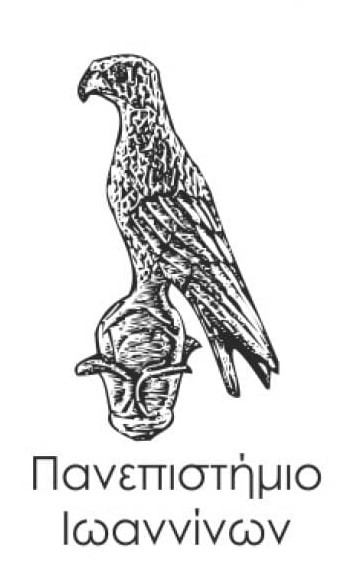 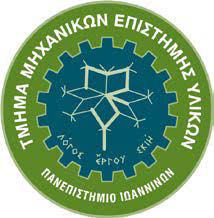 Τμήμα Μηχανικών Επιστήμης ΥλικώνΠολυτεχνική Σχολή Πανεπιστήμιο Ιωαννίνων
[Τίτλος Εργασίας]
[Μάθημα]

[Όνομα Επίθετο, Αριθμός Μητρώου]
ΠΕΡΙΕΧΟΜΕΝΑ
ΣΚΟΠΟΣ
Αναφέρετε συνοπτικά τα σημαντικότερα στοιχεία που σχετίζονται με το θέμα της εργασίας:
Ποιος ειναι ο σκοπός της παρουσας εργασιας- Με τι ασχολείται η εργασία
ΕΙΣΑΓΩΓΗ
Εισαγωγικά στοιχεια σχετικα με το θεμα-μεθοδο
Επεξήγηση της μεθόδους
ΜΕΘΟΔΟΣ-ΑΛΓΟΡΙΘΜΟΣ
Παρουσιαση του αλγορίθμου
ΕΦΑΡΜΟΓΗ-ΠΑΡΑΔΕΙΓΜΑ
ΑΠΟΤΕΛΕΣΜΑΤΑ
Αναφέρετε τα σημαντικότερα αποτελέσματα/ εφαρμογές που έχουν παρατηρηθεί στη βιβλιογραφία σχετικά με το θέμα της εργασίας.
ΣΥΜΠΕΡΑΣΜΑΤΑ
Κλείνετε την παρουσίαση με τα βασικά συμπεράσματα στα οποία καταλήγει η συγκεκριμένη εργασία, όπως:
Πορίσματα
Σύγκριση
Πλεονεκτήματα της μεθόδου
Περιορισμοί
ΒΙΒΛΙΟΓΡΑΦΙΑ
Συγκεντρωτικά η βιβλιογραφία που χρησιμοποιήσατε*.

Αναφορά σε άρθρα συνεδρίων: Author, A., Author, B., Author, C., and Author, D., “Title of conference paper”, Name of conference, Location, Date of conference, Publisher of Proceedings, Volume, Pages, Year of publication.
Αναφορά σε άρθρα περιοδικών: Author, A., Author, B., Author, C., and Author, D., “Title of journal paper”, Name of journal, Volume, Pages, Year of publication.
Παράδειγμα: LeCun, Y., Bengio, Y., and Hinton, G., “Deep learning”, Nature, 521, pp. 436–444, 2015.
Αναφορά σε ιστότοπους: Author, A., “Title of website”, Date published online [Online]. URL (Date accessed).
Παράδειγμα: Github Repository, “The Algorithms - Java: All Algorithms implemented in Java”, 2016 [Online]. https://github.com/TheAlgorithms/Java (Accessed 18/11/2019).

* Αντίστοιχες αναφορές θα πρέπει να υπάρχουν και στο τέλος κάθε διαφάνειας όταν γίνεται μέσα σε αυτή αναφορά σε ευρήματα/αποτελέσματα από προηγούμενες εργασίες ή όταν χρησιμοποιούνται στοιχεία όπως γραφήματα, εικόνες, πίνακες, εξισώσεις, κτλ.